Improved Situational Awareness and Understanding using Unmanned Aircraft Systems (UAS)
Robbie Hood
Office of Oceanic and Atmospheric Research
3 November 2010
Reality of Unmanned Aircraft Systems
Proven platforms and payloads 
Many classified at Technology Readiness Level – 9
Air Force and Navy Global Hawk  - 20,000 flight hours over 10 years
Air Force and CBP Predator – 1M flight hours over 15 years
Army PM UAS – 1 M flight hours among 5 operational UAS models
Airspace Access improving
FAA Certificate of Authorization (COA) to flight  - Approved for NASA and NOAA science missions
FAA flight rules for small low altitude UAS – Expected by 2013
Advancing DOD sense and avoid technologies – Army/FAA pilot study underway for 2010 - 2015
New capabilities on the horizon
High altitude Zephyr - flown for 2 weeks
DARPA technology investments – flight times 
	of months to years
 UAS  - launched from balloons or other aircraft
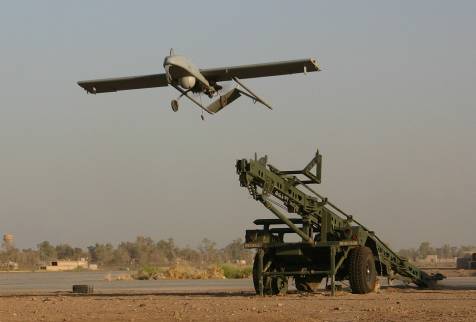 2010 NOAA Technology Summit
2
Manned and Unmanned Aircraft Performance
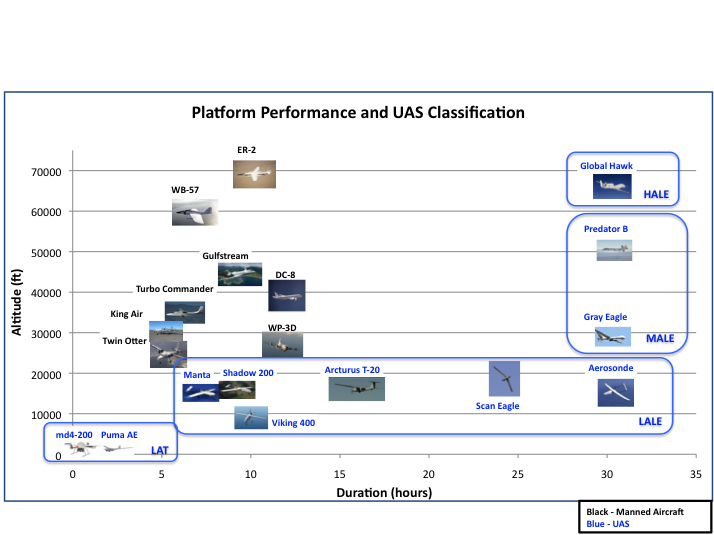 Tools for Building UAS Capacity
2010 NOAA Technology Summit
4
NOAA UAS Strategic Vision and Goals
Vision
UAS will revolutionize NOAA observing strategies by 2014 comparable to the introduction of satellite and radar assets decades earlier
Goals
Increase access to UAS technologies for NOAA science community by 2013 in preparation for first operational implementation of UAS by 2014

Develop three comprehensive UAS mission strategies for: 
High impact weather monitoring, 
Polar monitoring 
Marine monitoring

Foster new conceptual demonstrations for additional science topics like fire weather, flood, marine debris, fishery law enforcement, and rapid response monitoring
5
Polar Monitoring - Greenland Glacier and Ice Seal
Testbed Co-leads:  Dr. Elizabeth Weatherhead (University of Colorado) and Dr. Robyn Angliss (NOAA/ National Marine  Mammal Laboratory
 Partners:    Greenland Glacier Study / University of Colorado and BAE Systems -Advanced Ceramics Research
	Bering Sea Ice Seal Study / University of Alaska- Fairbanks and Boeing - Insitu
Greenland Glacier Study - 2008
Bering Sea Ice Seal Study - 2009
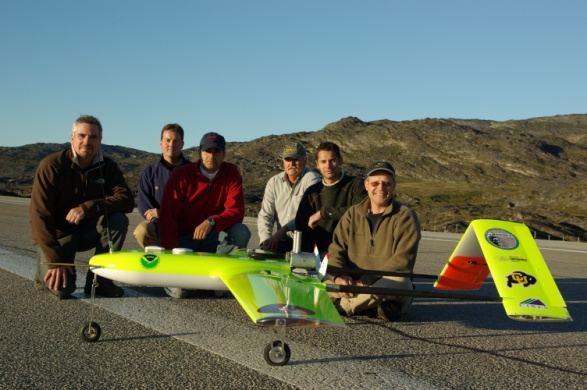 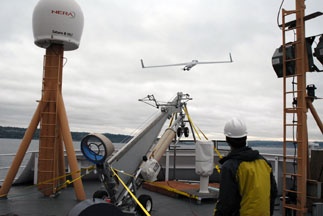 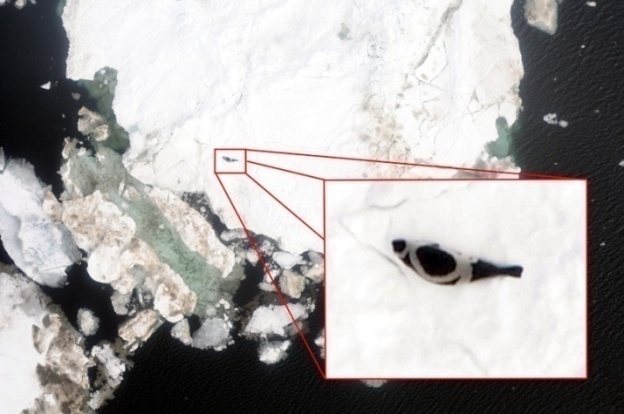 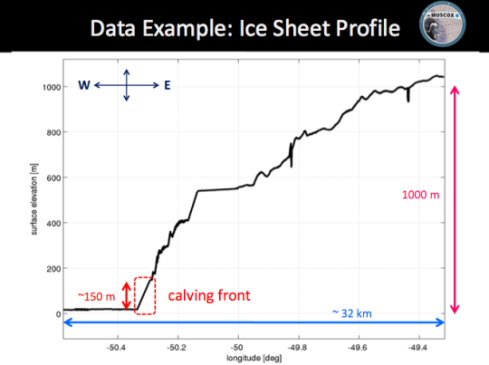 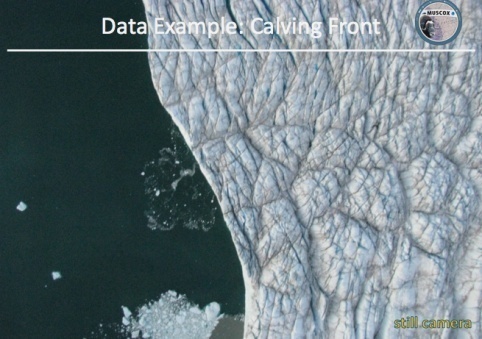 Images courtesy of Greg Walker, University of Alaska - Fairbanks
Images courtesy of James Maslanik, University of Colorado
6
Polar Monitoring – Wildlife and Black Carbon
Antarctic Mission from Russian Ship
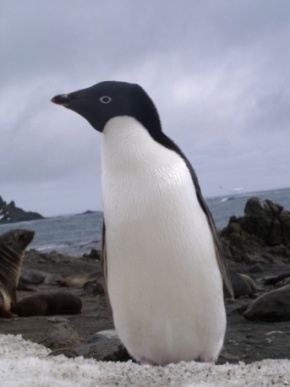 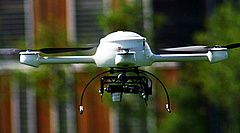 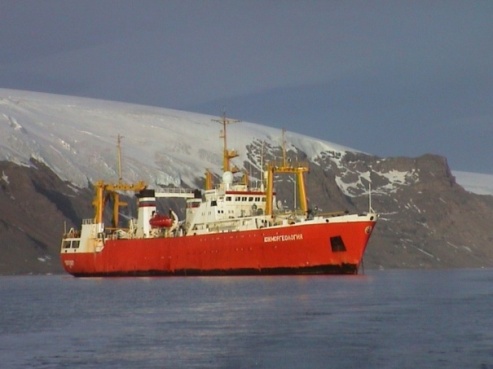 Arctic Black Carbon Mission in Partnership with Norwegian
 and Russian Scientists
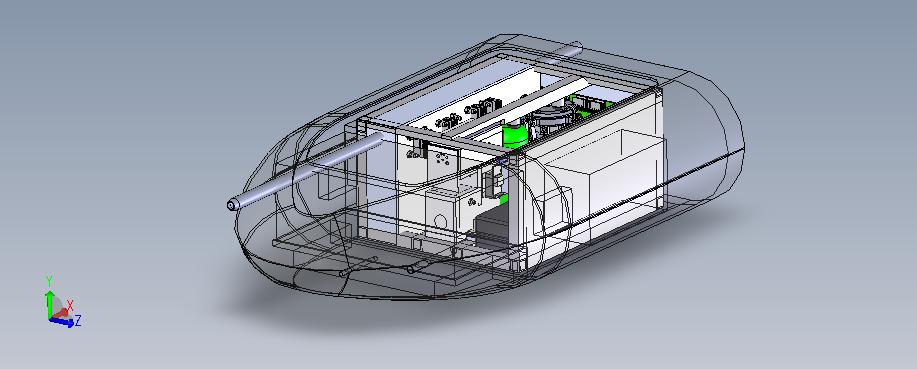 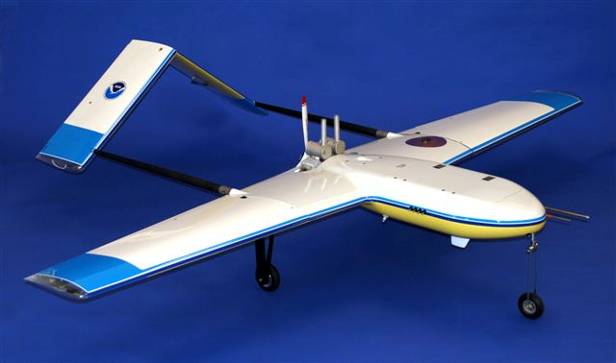 Temperature, Relative humidity
Ozone  and Aerosol Sampler Payload
7
2010 NOAA Technology Summit
Marine Monitoring
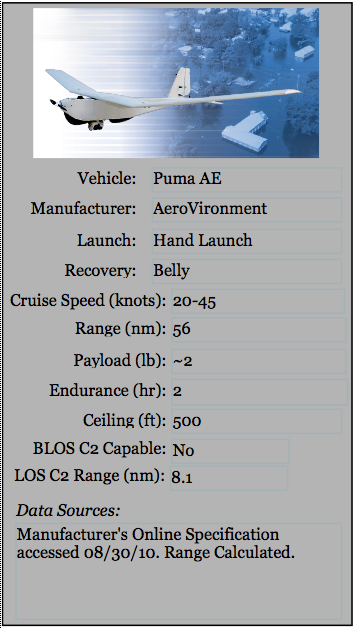 2011 Partnership with Army UAS Program
Potential 2012 Missions

  Marine Debris
  National Marine
       Sanctuary Surveys
  Fisheries Law
       Enforcement
  Wildlife Assessments
  Beach and Shoreline
      Patrols
8
NOAA UAS Program - EOB briefing
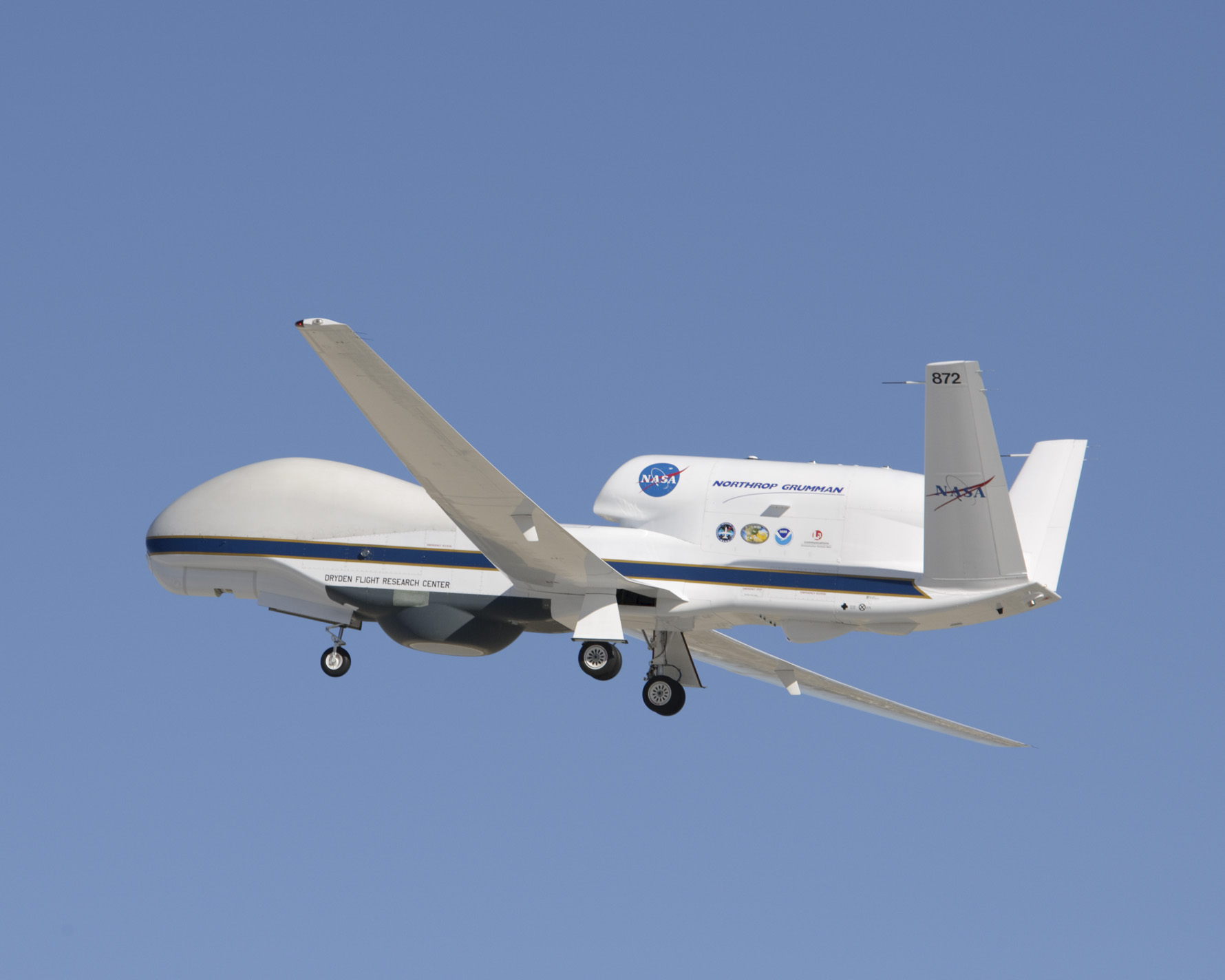 2010 Global Hawk Science Missions

NASA, Northrop Grumman, and NOAA partnership
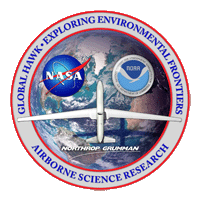 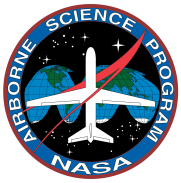 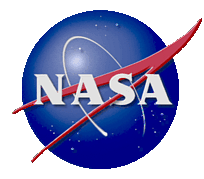 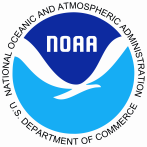 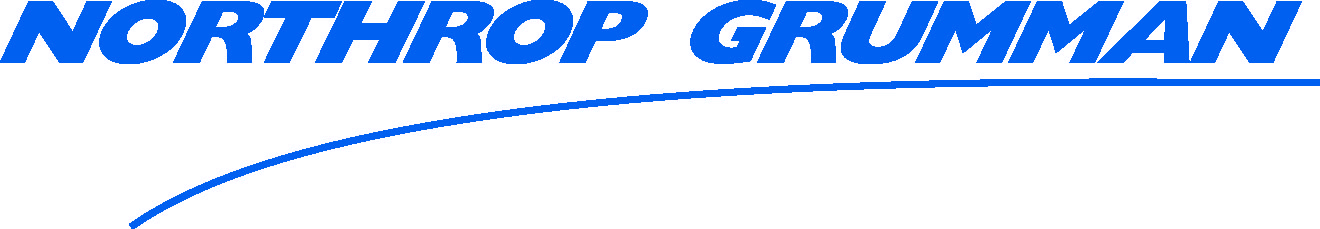 New High Altitude UAS 
Science Capability
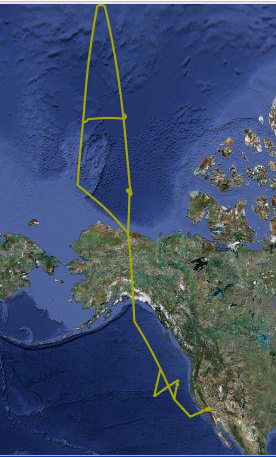 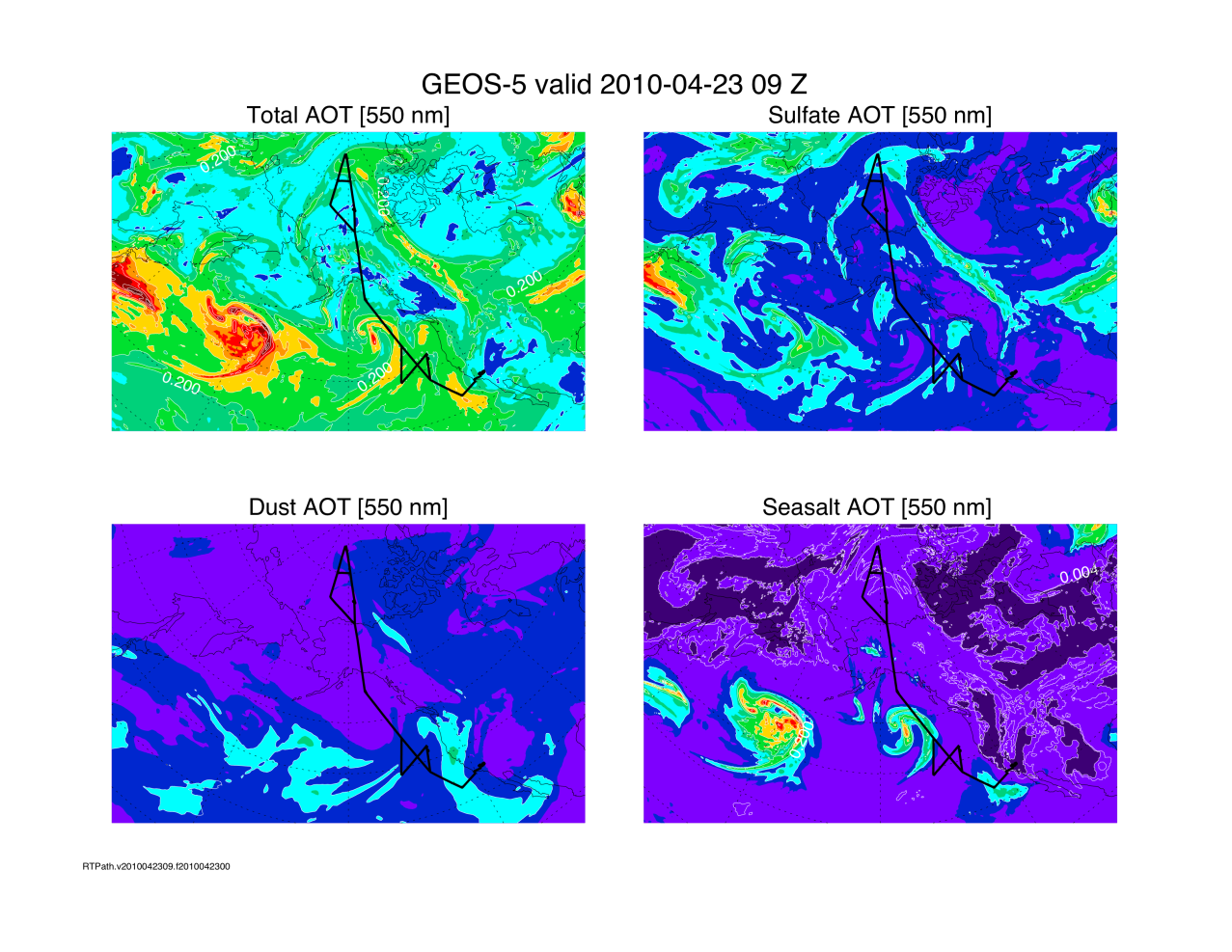 23 April 2010 Global Hawk Accomplishments

  Partnership with NASA
  Flight endurance – 28.6 hrs; Flight range – 9700 nm; 
  Maximum altitude – 19.9km; Maximum latitude – 85N 
  First time any Global Hawk has ever traveled north of 70
      latitude
  Collected, recorded, and relayed real-time readings of in
     situ stratospheric ozone, water vapor, methane, carbon
     monoxide, nitrous oxide, hydrogen, and sulfur
     hexofluoride concentrations along entire flight track
  Captured high definition visible imagery of sea ice 
  Cloud Physics Lidar remotely sensed dust 
      concentrations crossing the Pacific Ocean from 
      31 March 2010 Gobi Desert dust storm
Clouds obscure dust
Mainly cloud free
Dust plume moves east
NASA aerosol model forecast and Global Hawk flight track
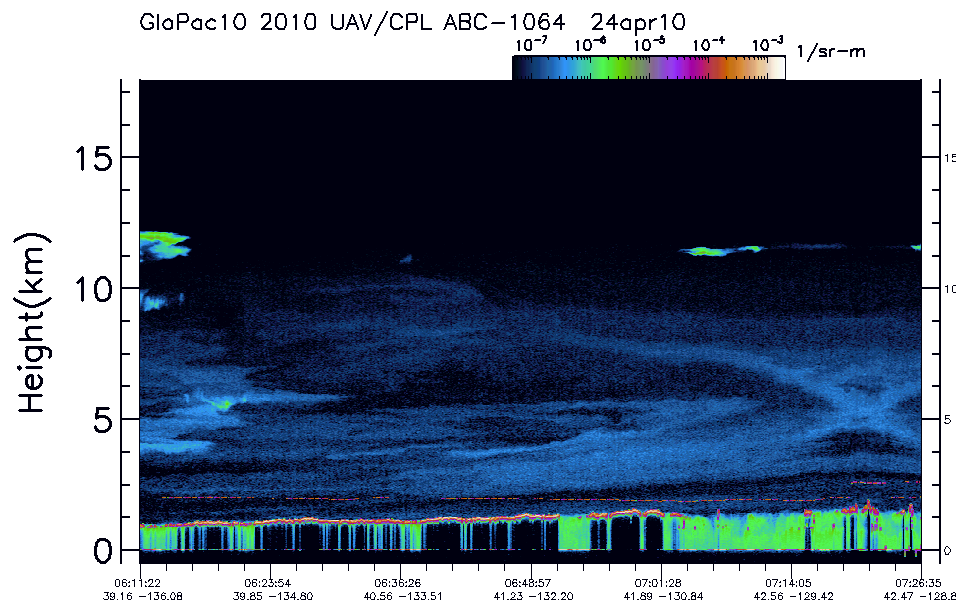 Global Flight 
Track for 
23 April 2010
Dust -free
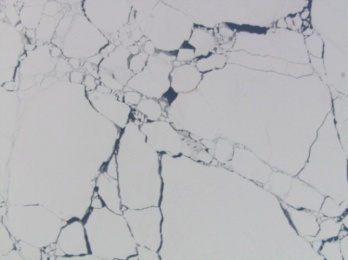 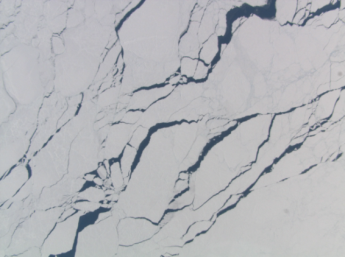 Dust
Clouds
Aerosol vertical profile observed by Cloud Physics Lidar along red arrow of flight track above
High definition visible images of sea ice  captured by NASA Airborne Compact Atmospheric Mapper
Images courtesy of Dr. David Fahey , CDR Philip Hall, and NASA
10
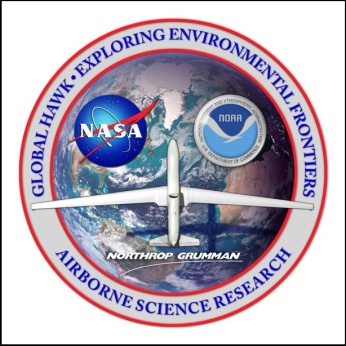 High Impact Weather Monitoring - 
 Global Hawk Hurricane Mission
NOAA Unmanned Aircraft Systems (UAS) Program contributed  ~ $3.5M  to
demonstrate potential high altitude platform and payload  UAS technologies
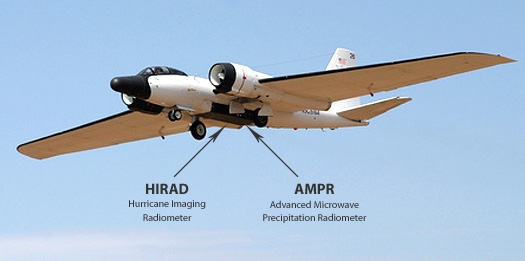 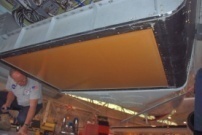 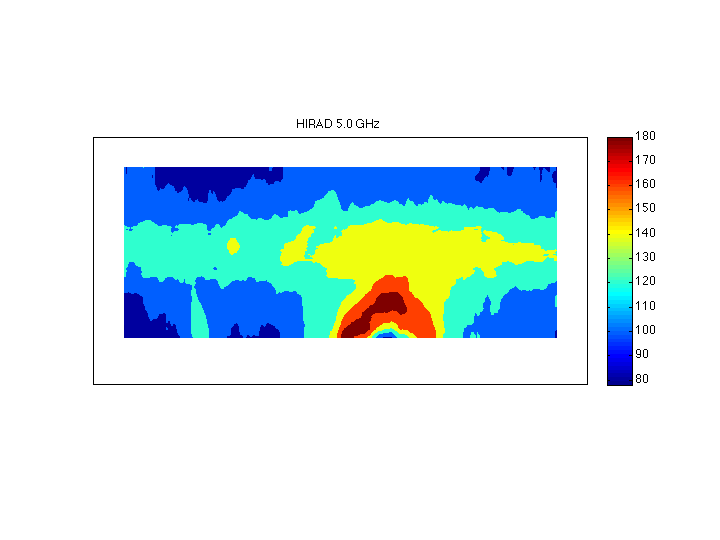 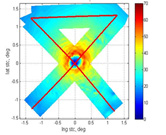 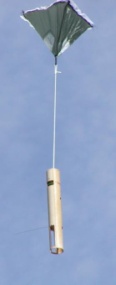 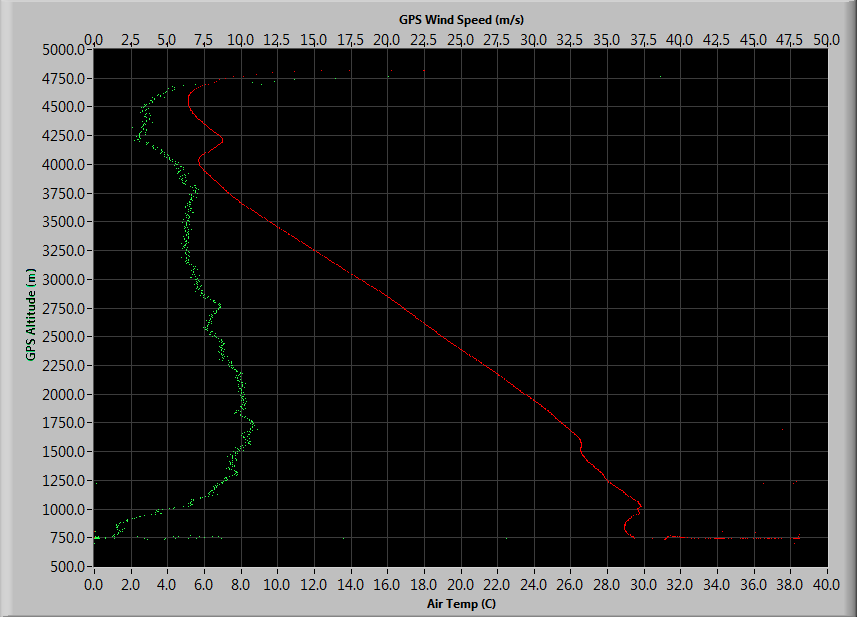 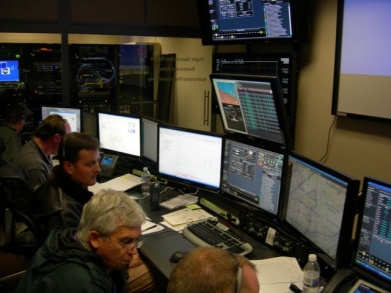 Hurricane Earl 5 GHz Brightness Temperature
OSSE Ocean Surface Winds
Global Hawk Pilot /Deputy Project Manager
  Global Hawk Flight Hour Funding
  Development , Deployment, and Science
 Support of Dropwindsonde System for Vertical Meteorological Profiles and Turbulence Sensor 
for Situational Awareness
WB-57 Flight Hour Funding
  Development , Deployment, and Science
 Support of Hurricane Imaging Radiometer as Future UAS Hurricane Ocean Surface Wind and Rainfall Sensor
2010 NOAA Technology Summit
11
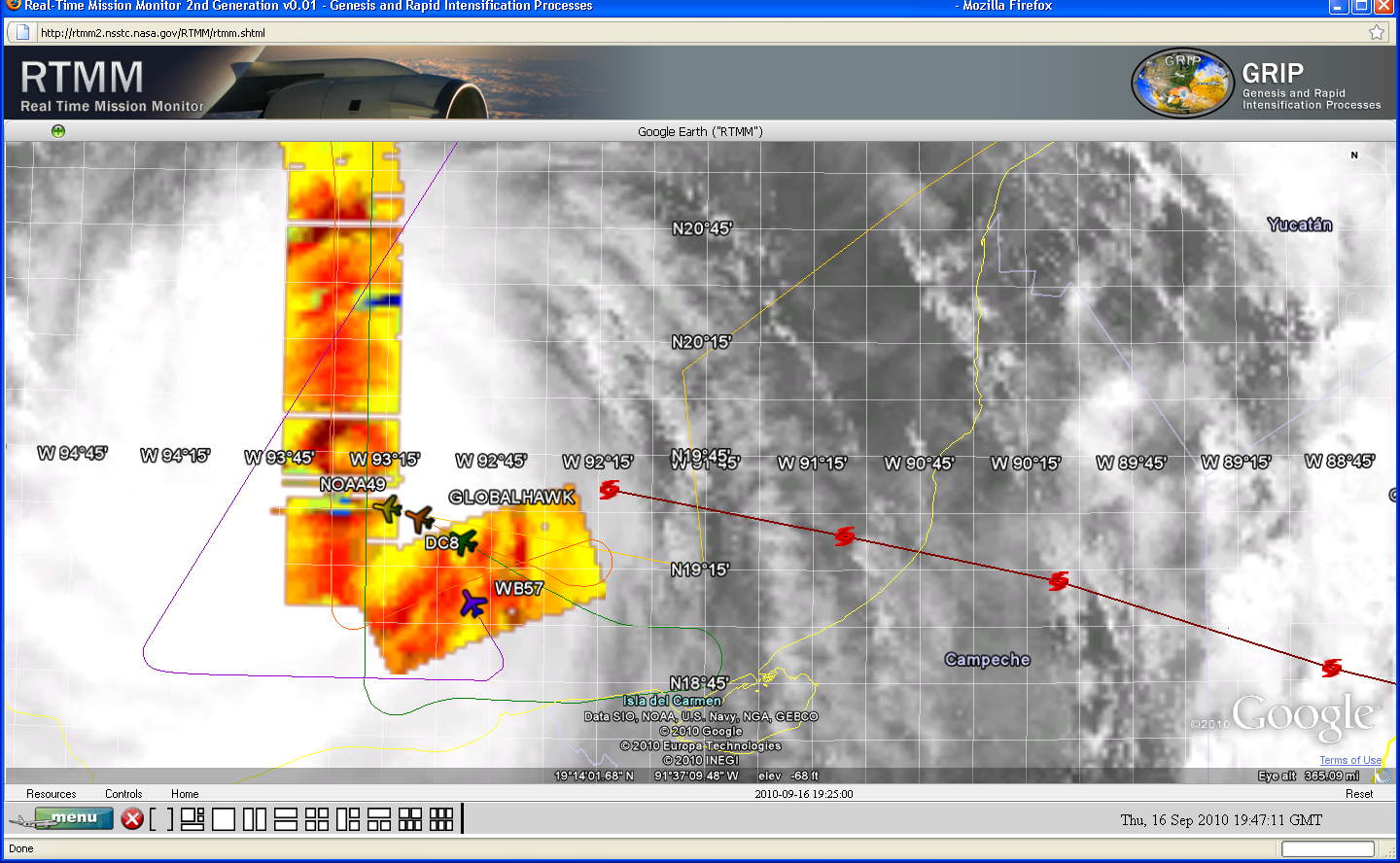 Real Time Situational Awareness
Screen capture of NASA Real Time Mission Monitor showing the NOAA 49 and NASA Global 
Hawk, DC8, and WB57 making a coordinated pass over Hurricane Karl eye.  A NOAA P3 
(NOAA 42) and an Air Force C130 were also sampling the storm at this time.  (Image provided by
 Dr. Richard Blakeslee, NASA Global Hawk Mission Scientist)
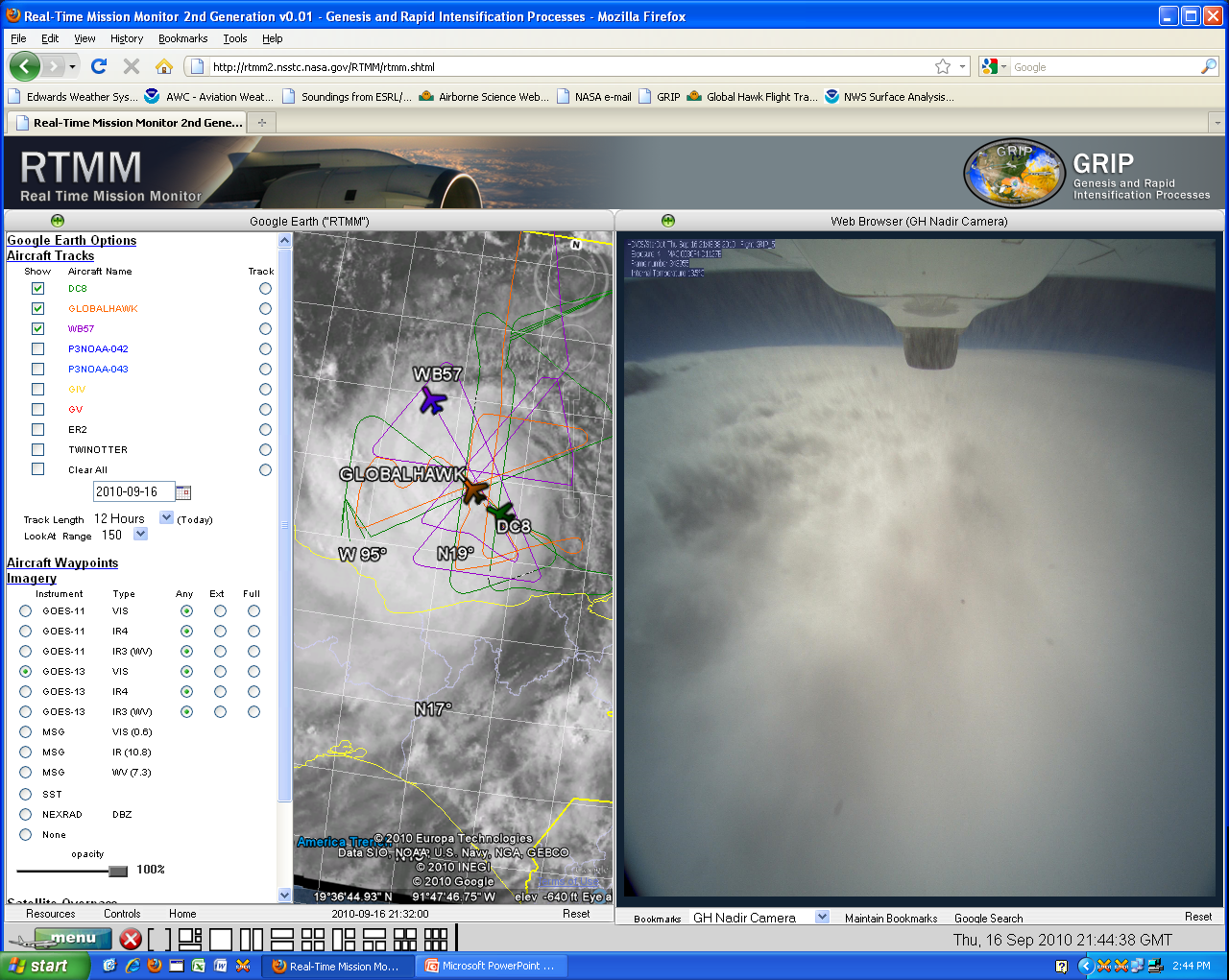 Real Time Situational Awareness
Screen capture of NASA Real Time Mission Monitor showing the aircraft tracks of NASA WB57, Global Hawk, and DC8 displayed over a NOAA GOES-13 visible image of Hurricane Karl in the center panel.  The image in the right panel is a simultaneous view of the hurricane eye provided by the Global Hawk high definition visible camera.  The Real Time Mission Monitor was developed by the
NASA Marshall Space Flight Center.
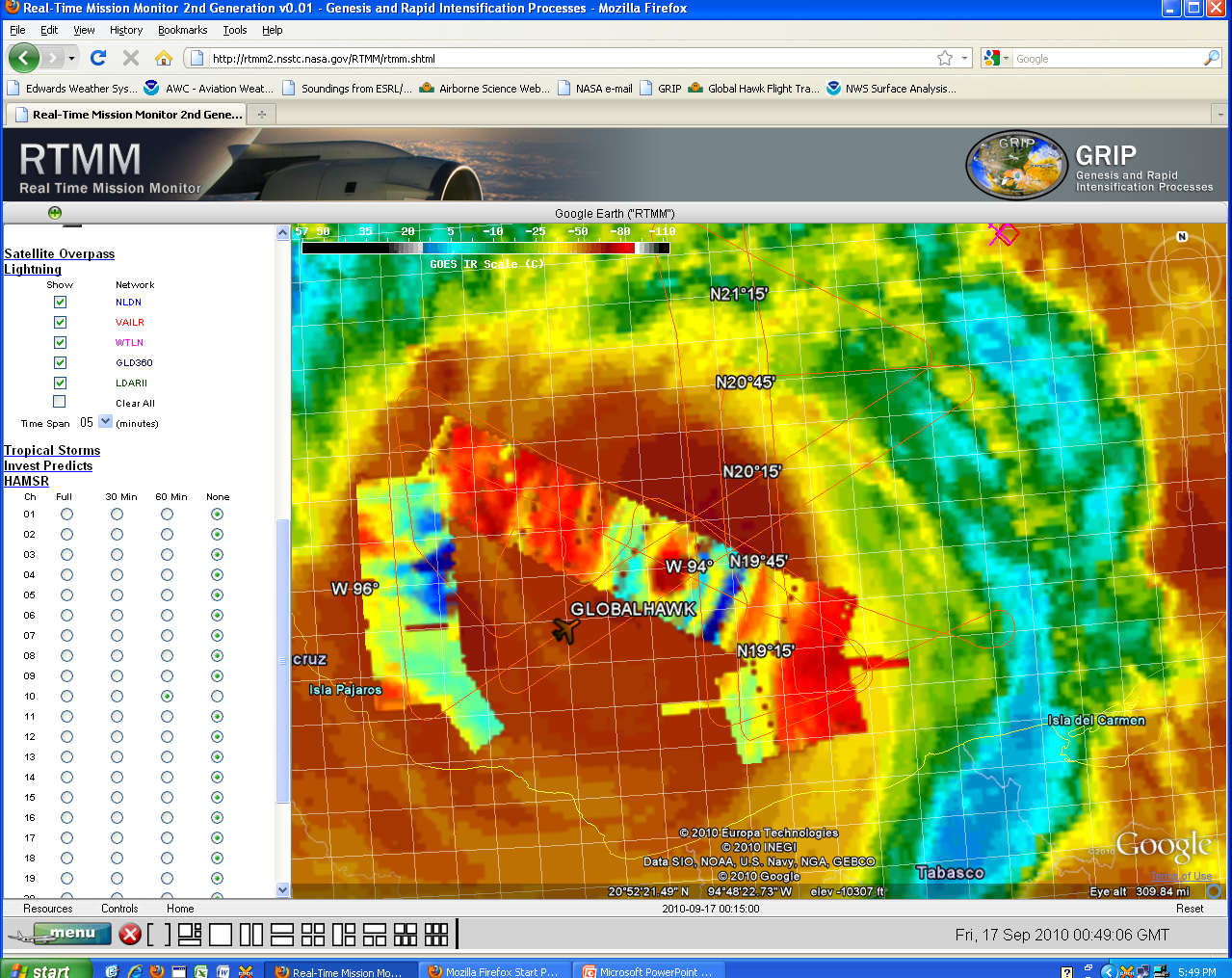 Real Time Situational Awareness
Screen capture of NASA Real Time Mission Monitor showing a NOAA GOES-13 infrared image of Hurricane Karl with overlays of the flight track of the Global Hawk and real-time passive microwave imagery collected by the High-Altitude Monolithic Microwave Integrated Circuit Sounding Radiometer (HAMSR) on the Global Hawk.  HAMSR was developed by the Jet Propulsion Laboratory.
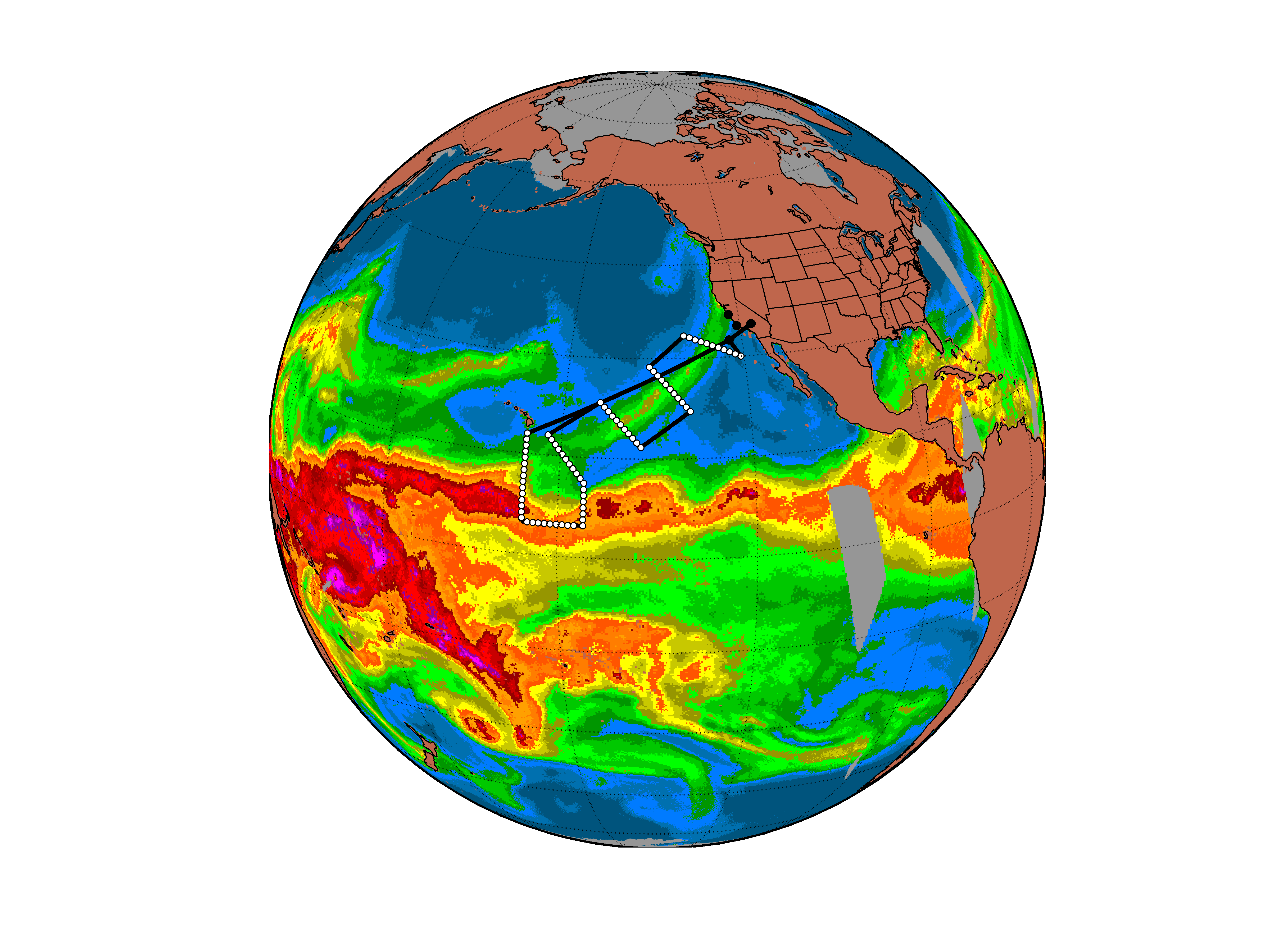 High Impact Weather Monitoring – Low Altitude
Integrated Water Vapor
 From SSM/I
Atmospheric Rivers
Hurricanes
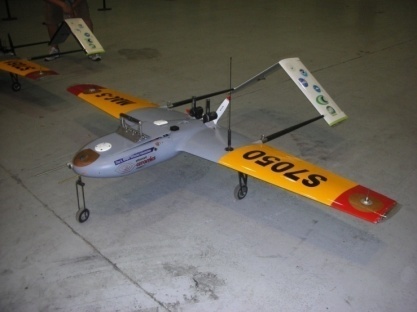 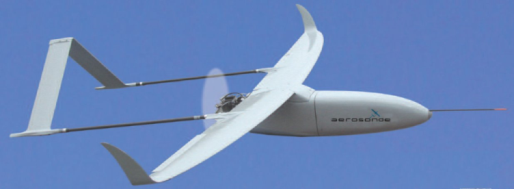 Expendable Sonde Launched from P-3 Manned Aircraft
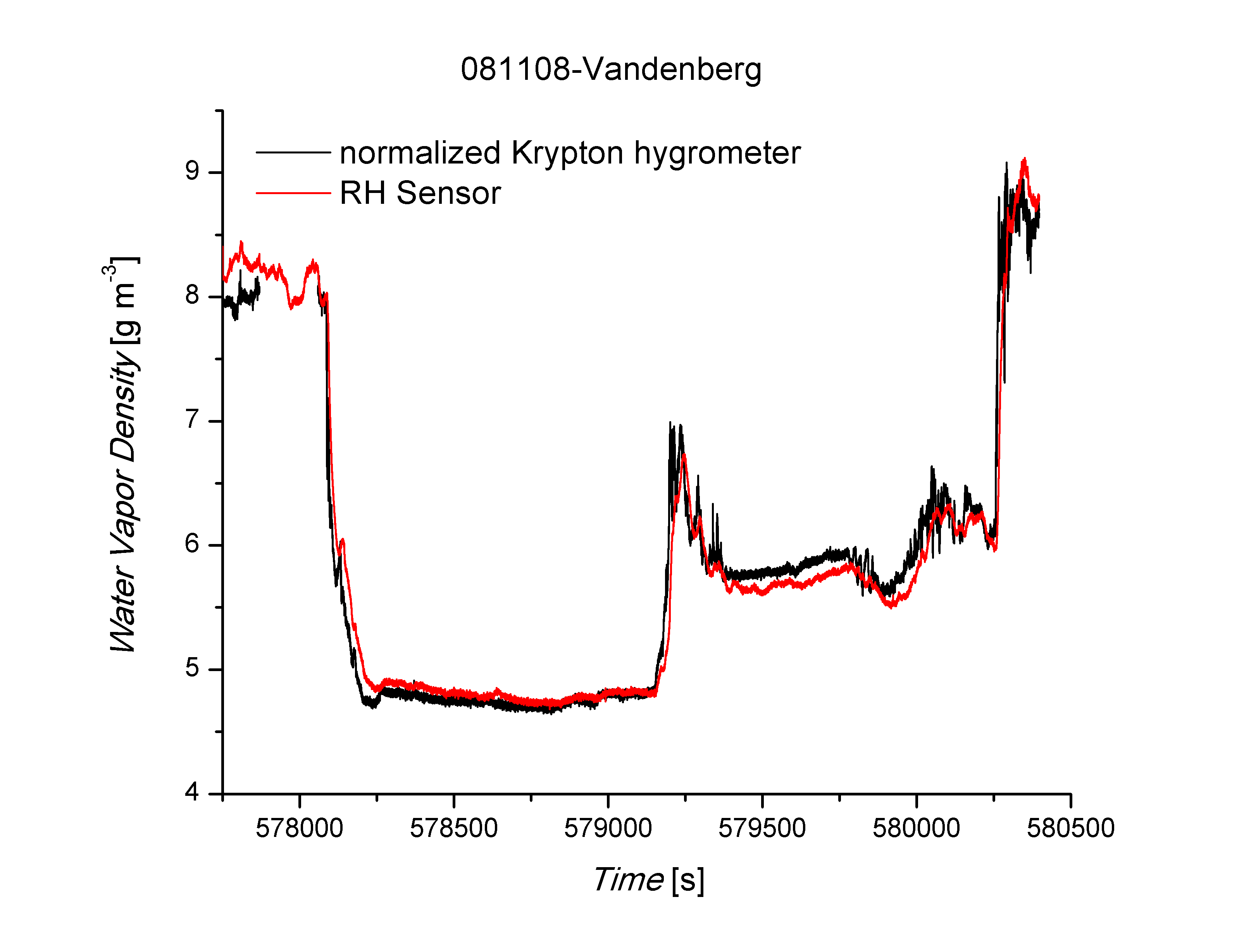 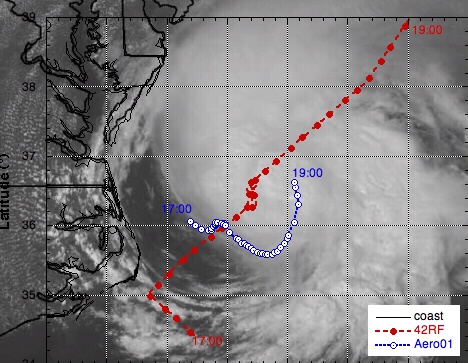 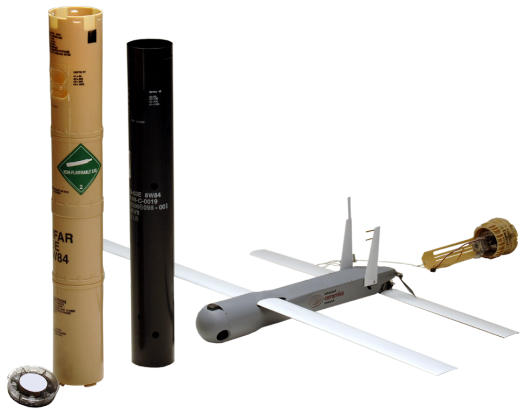 Preliminary water vapor data
Hurricane Ophelia Imagery
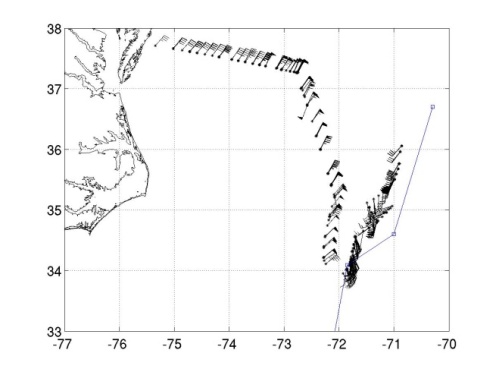 Embry-Riddle Development with
NOAA AOC and HRD
Hurricane Noel Wind Data
15
2010 NOAA Technology Summit
NOAA UAS Research to ApplicationRoadmap for Monitoring Missions
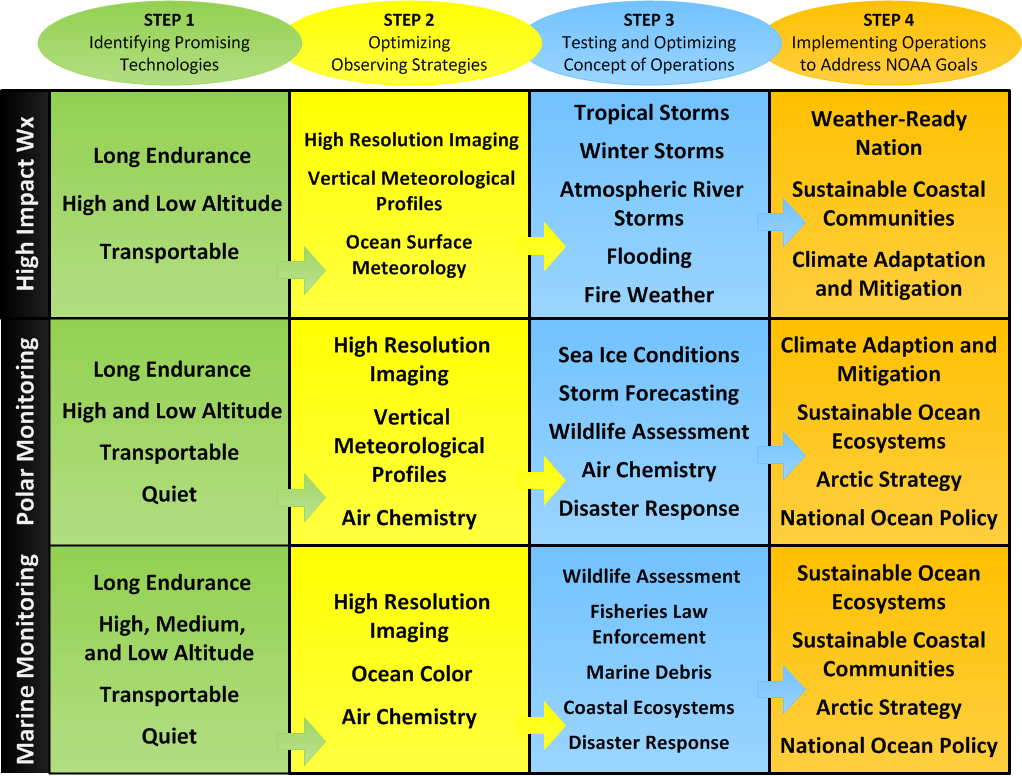 2010 NOAA Technology Summit
16
UAS Systems Analysis
Developer
Solutions
Scientific
Systems
Analysis
Customer 
Requirements
OAR systems leadership in partnership with OMAO, TIPO and Line Offices
UAS technology community
Line Offices Needs
Tell us what your needs are?
Backup Slides
2010 NOAA Technology Summit
18
UAS Technology Readiness Level (TRL) Assessment
TRL	DEFINITION 
	Basic principles observed and reported
	Technology concept and/or applications formulated
	Analytical and experimental critical function and/or characteristics
	Component and/or breadboard validation in laboratory environment
	Component and/or breadboard validation in relevant environment
	System/subsystem model or prototyping demonstration in a relevant environment (ground or air)
	System prototyping demonstration in a flight environment
	Actual system completed and “flight qualified” through test and 	demonstration (ground or air)
	Actual system “flight proven” through successful mission operations
19
NOAA UAS Program - EOB briefing
UAS Program Accomplishments
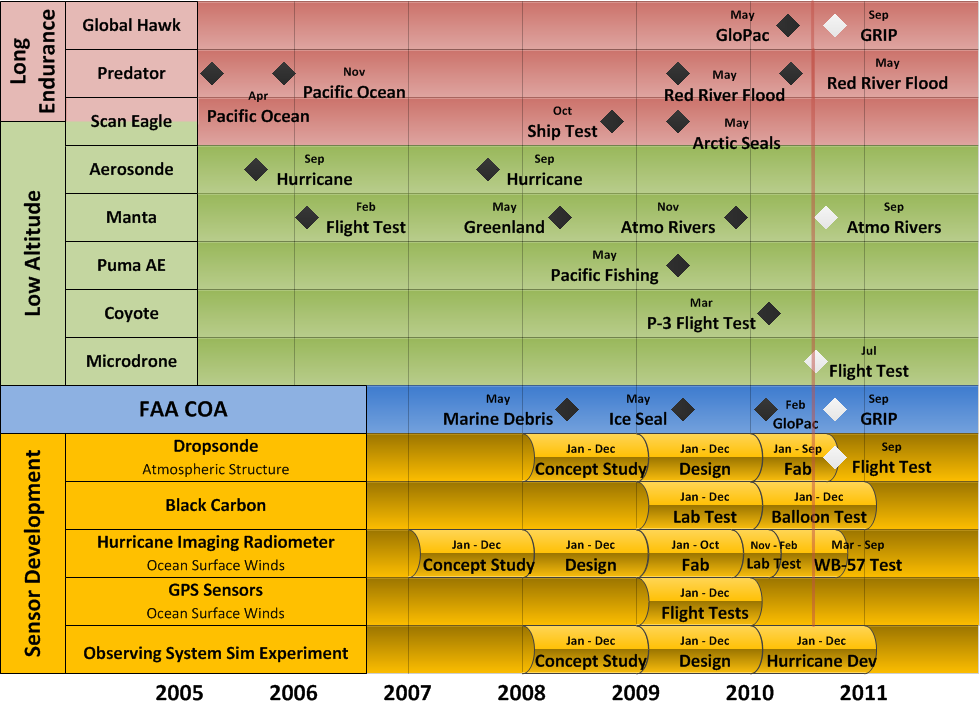 2010 NOAA Technology Summit
20
Database Overview
UAS Classification
Sensor Type
The database is developed using FileMaker Pro.
Requirements Overview
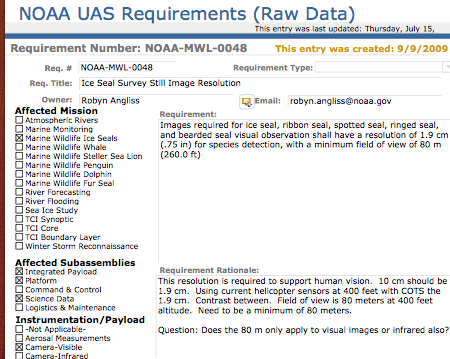 Mission Centric
Requirements
Requirement Attributes:
Applicable Instrumentation Type
Applicable Platforms Type
Applicable Subassemblies
Verification Methods
Mission Category
Vehicle and Sensor Information
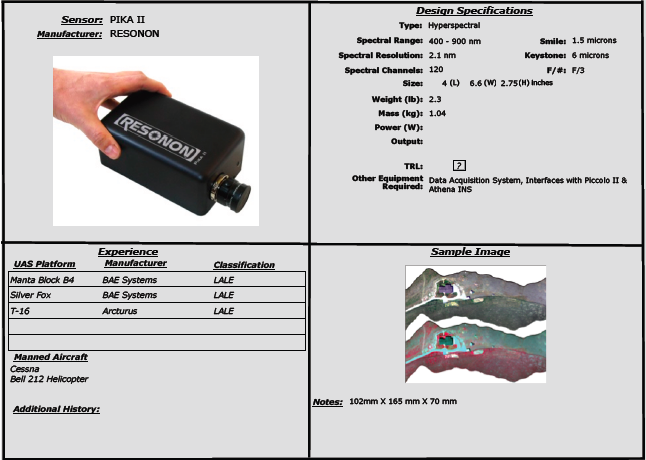 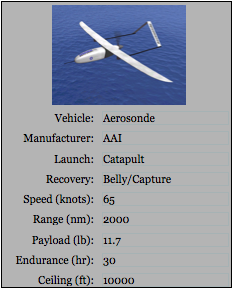 Current Database Statistics
Vehicle Information Captured:
Performance Data: 59
Cost Data: 14
Sensors Captured: 30
Requirements
Mission Requirement Categories: 15
Total Mission Requirements: 296
Demonstration Missions: 15 of 19 Captured